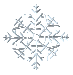 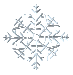 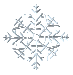 ДЕД   МОРОЗ       СНЕГУРОЧКА
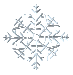 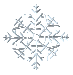 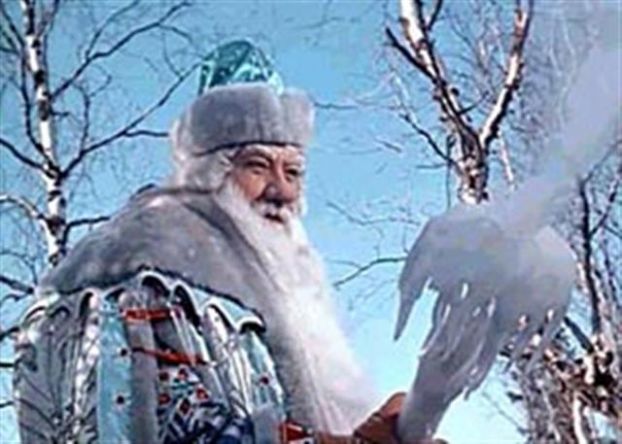 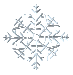 Богиня Леля
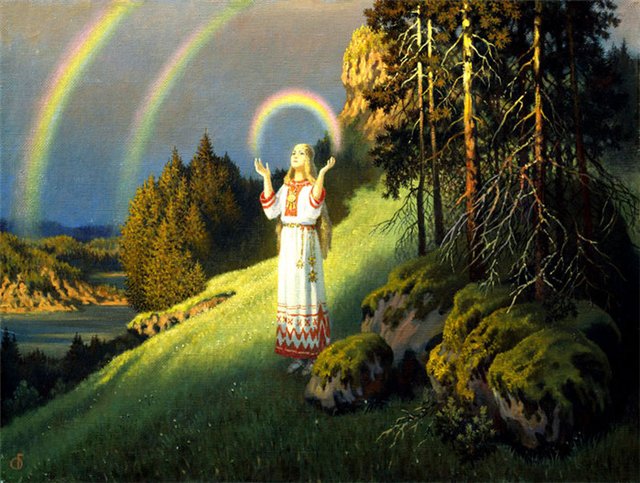 Масленица
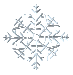 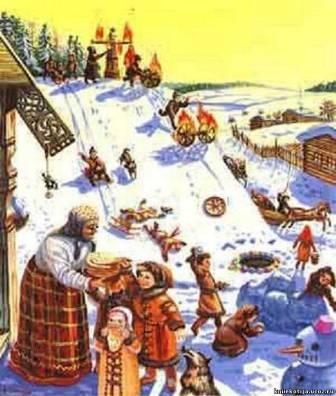 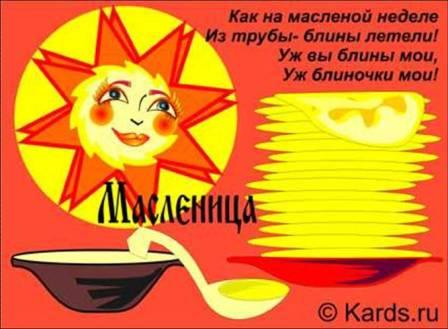 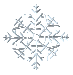 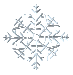 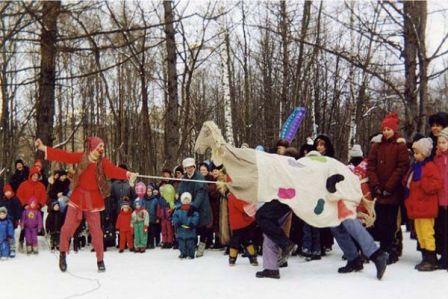 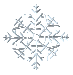 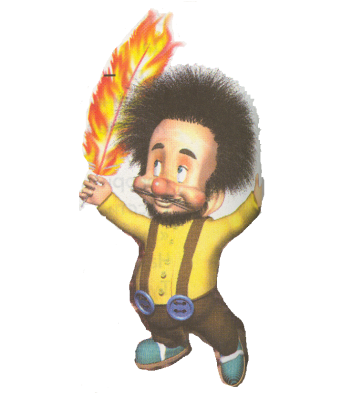 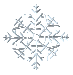 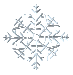 СУЩЕСТВИТЕЛЬНОЕ
САМОСТОЯТЕЛЬНАЯ ЧАСТЬ РЕЧИ
Постоянный признак
Непостоянный признак
НЕОДУШЕВЛЁННЫЙ
ОДУШЕВЛЁННЫЙ
ЧИСЛО
РОД
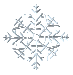 Блиц-опрос
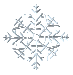 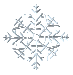 Блиц-опрос
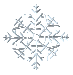 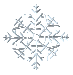 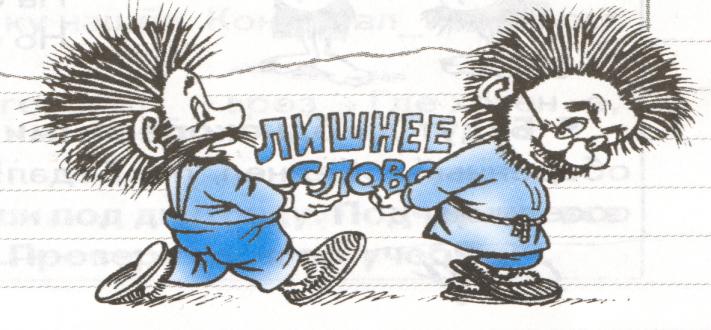 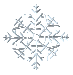 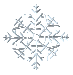 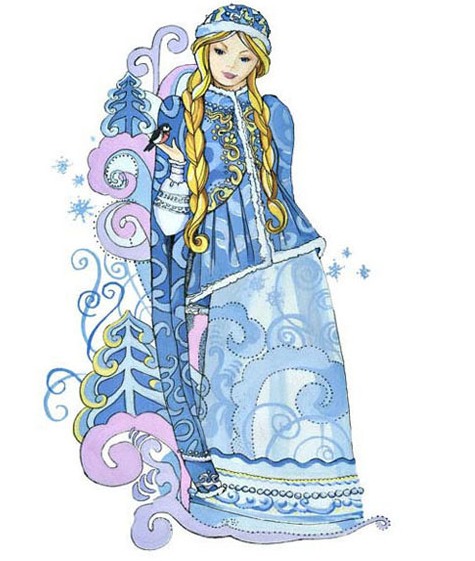 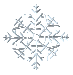 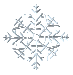 Русская народная сказка
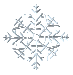 «Снегурочка»
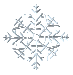 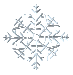 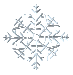 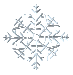 - А что, старуха, - говорит старик, - давай мы себе из снега дочку сделаем. 
  Надел старик     шапку, вышли они на огород и принялись дочку из снега лепить. Скатали они снежный ком   , ручк     , ножк    ,приладили, сверху снежную голову приставили. Вылепил старик    носик     , ротик     , подбородок      . Глядь - a y Снегурочки губ     порозовели, глазк…   открылись. Ожила девочк
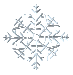 Задания:
- А что, старуха, - говорит старик, - давай мы себе из снега дочку сделаем. 
  Надел старик     шапку, вышли они на огород и принялись дочку из снега лепить. Скатали они снежный ком   , ручк     , ножк    ,приладили, сверху снежную голову приставили. Вылепил старик    носик     , ротик     , подбородок      . Глядь - a y Снегурочки губ     порозовели, глазк…   открылись. Ожила девочк
Выписать выделенные
существительные в два столбика  ед.ч      мн.ч.
Выделяя окончания
Определяя
 род,    одуш.,  неод.
     Выписать выделенные слова и определить
Число ,род
     Вставить пропущенные окончания ,определить 
число
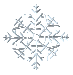 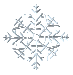 - А что, старуха, - говорит старик, - давай мы себе из снега дочку сделаем. 
  Надел старик   шапку, вышли они на огород и принялись дочку из снега лепить. Скатали они снежный ком  , ручки ,  ножки ,приладили, сверху снежную голову приставили. Вылепил старик носик , ротик  , подбородок  . Глядь - a y Снегурочки губы  порозовели, глазки  открылись. Ожила девочка.
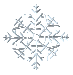 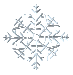 минутка отдыха
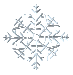 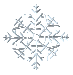 Лепим  Снегурочку
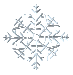 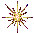 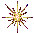 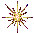 Лепим снегурочку
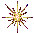 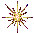 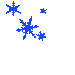 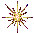 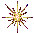 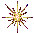 .
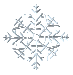 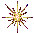 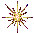 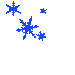 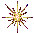 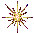 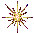 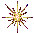 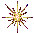 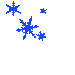 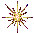 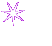 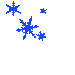 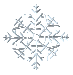 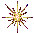 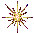 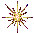 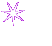 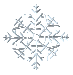 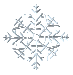 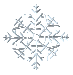 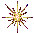 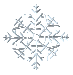 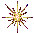 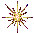 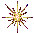 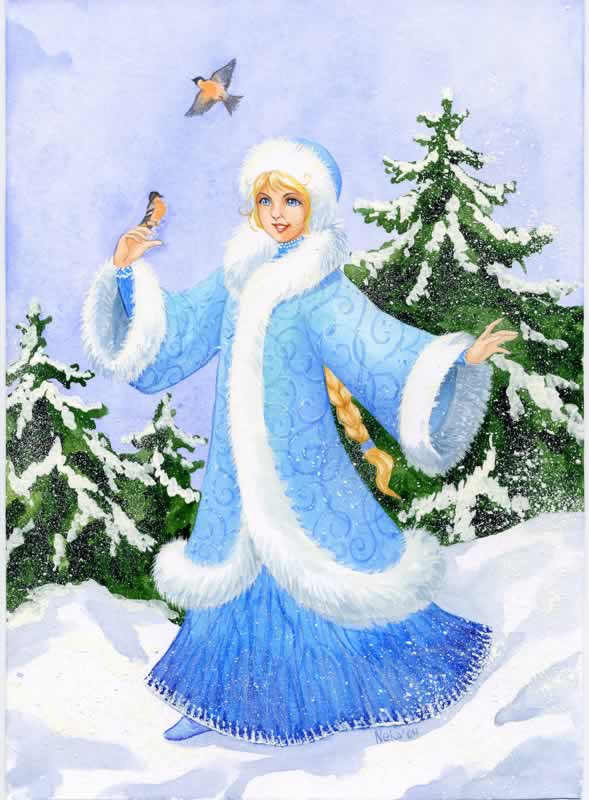 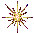 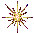 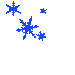 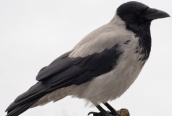 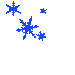 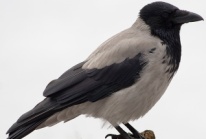 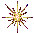 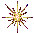 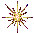 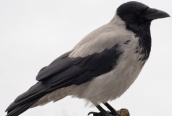 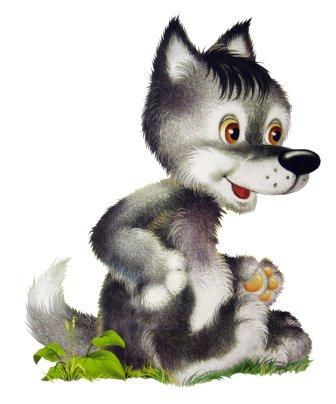 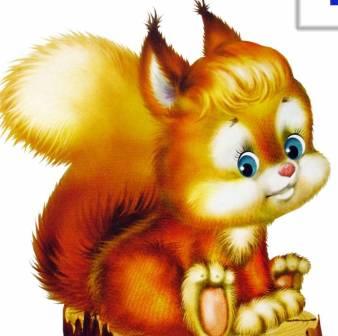 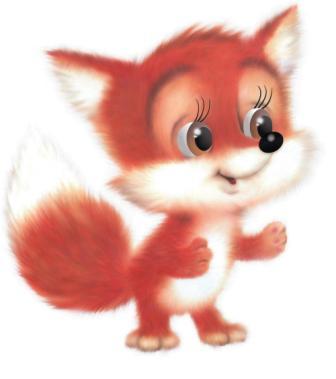 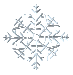 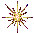 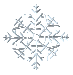 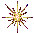 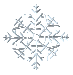 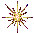 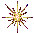 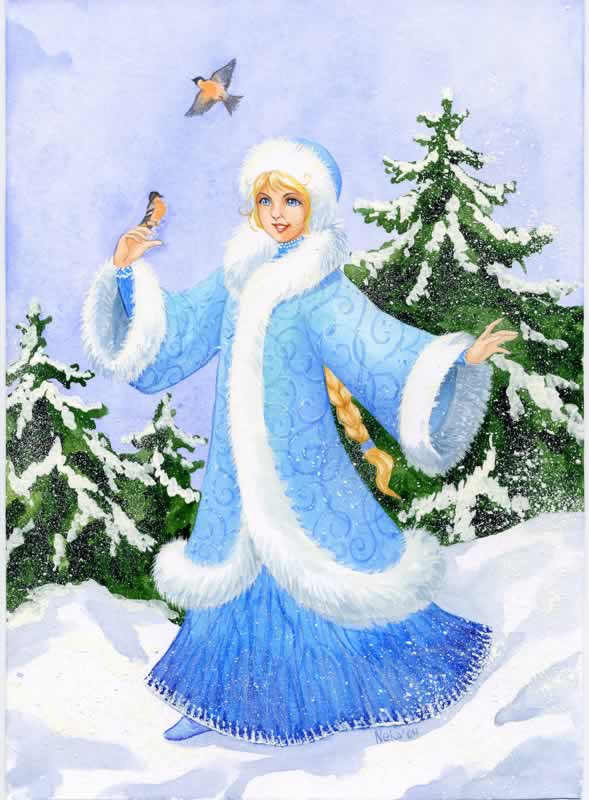 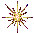 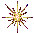 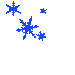 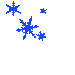 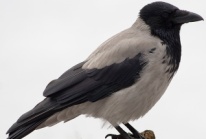 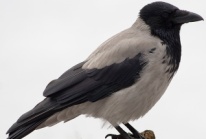 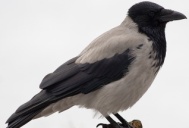 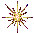 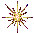 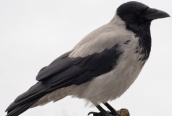 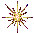 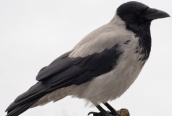 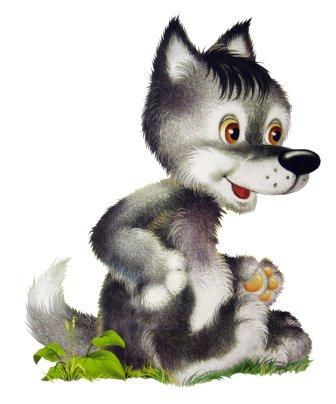 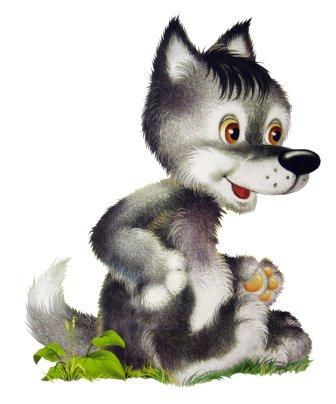 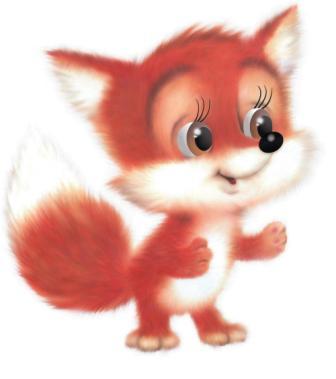 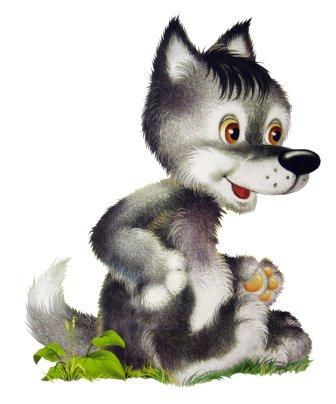 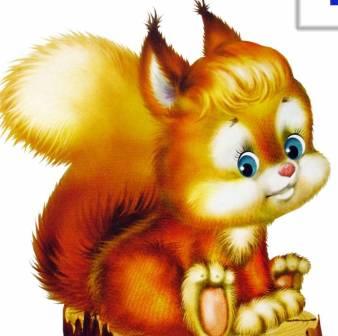 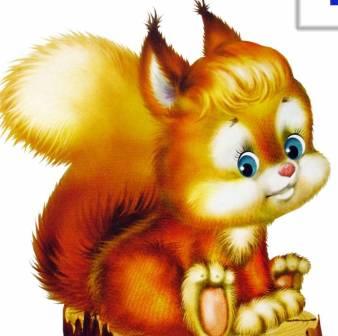 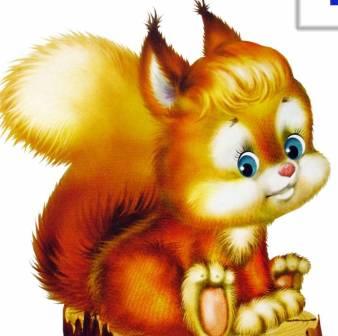 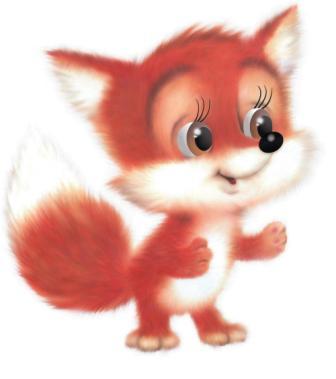 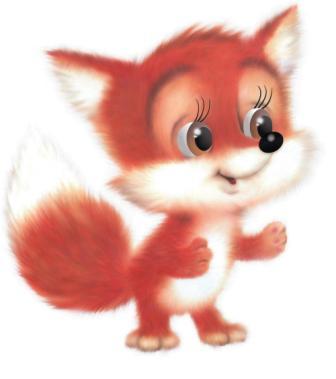 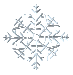 лисёнок
волчонок
бельчонок
воронёнок
лисята
волчата
бельчата
воронята
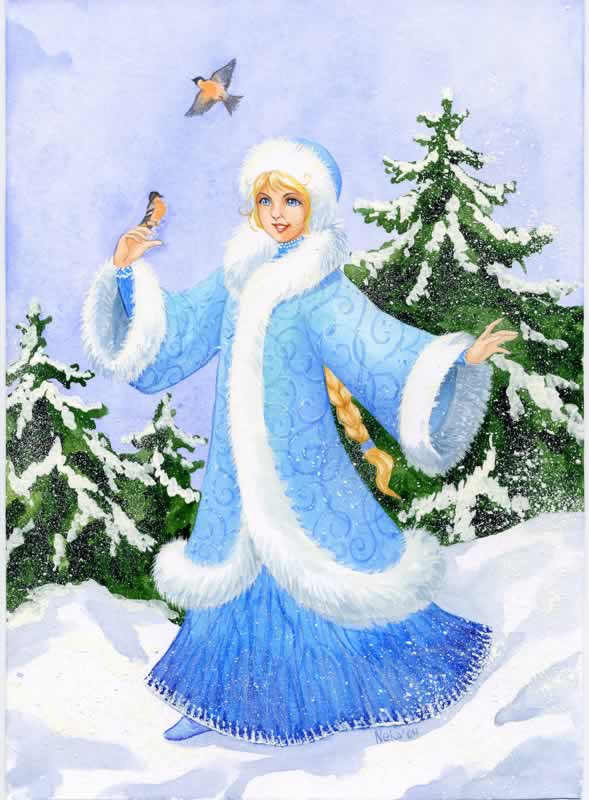 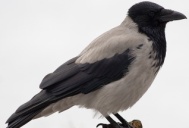 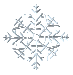 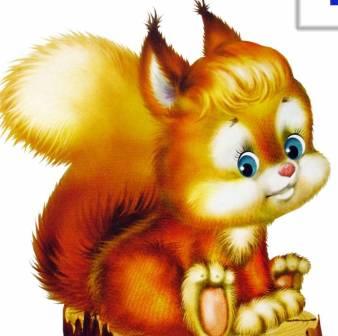 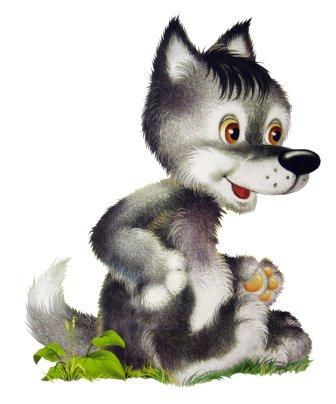 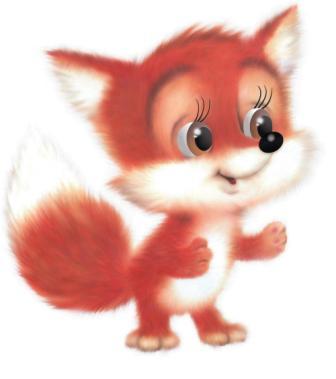 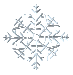 лисёнок
волчонок
бельчонок
воронёнок
лисята
волчата
бельчата
воронята
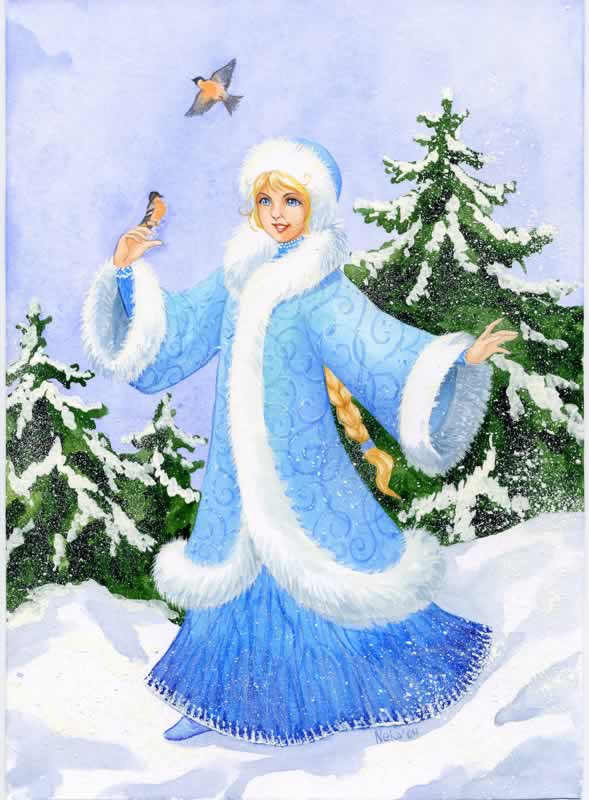 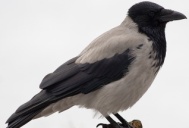 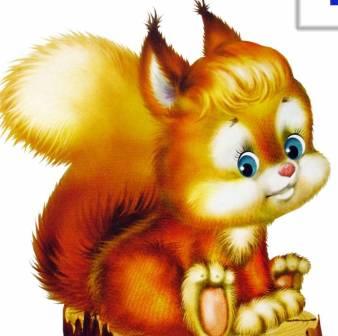 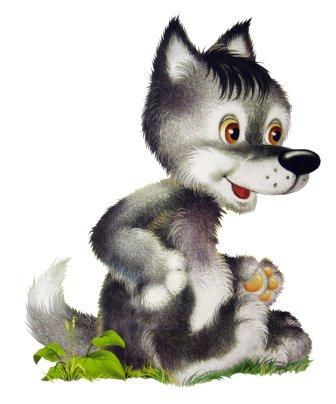 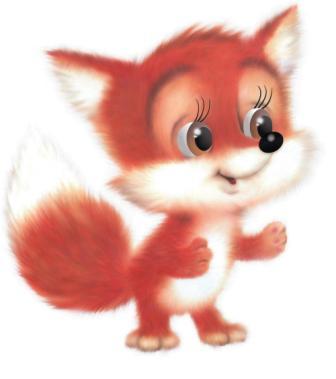 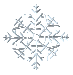 лисёнок
волчонок
бельчонок
воронёнок
лисята
волчата
бельчата
воронята
ребёнок
человек
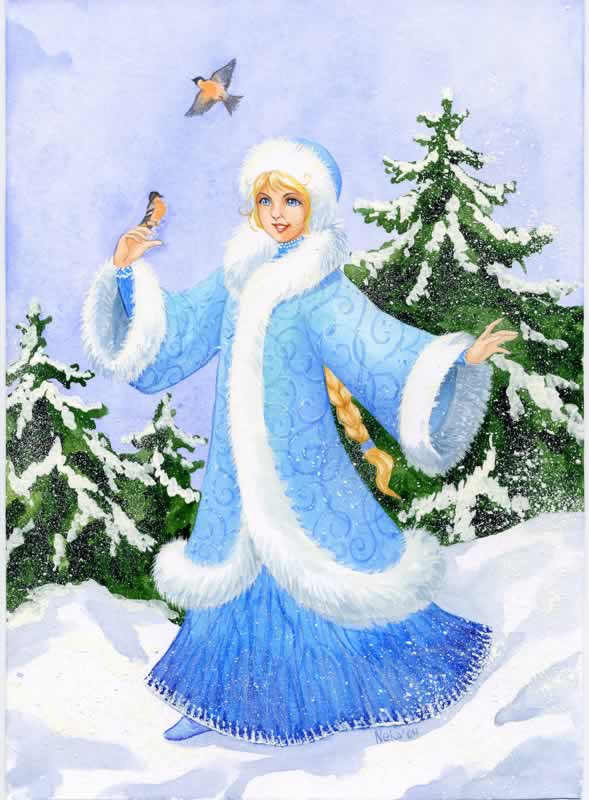 дети
люди
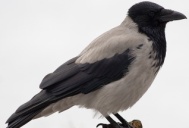 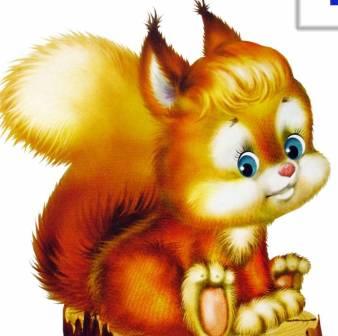 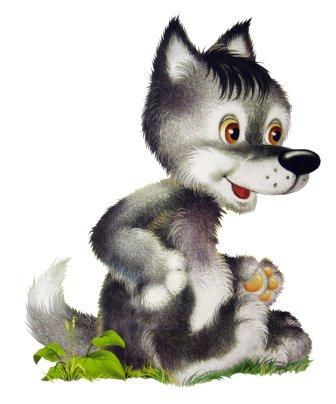 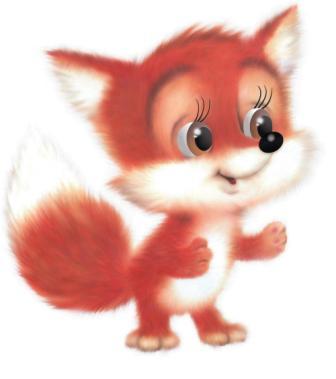 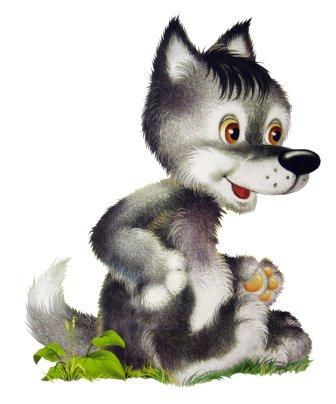 лисёнок
волчонок
бельчонок
воронёнок
ребёнок
человек
лисята
волчата
бельчата
Воронята
дети
люди
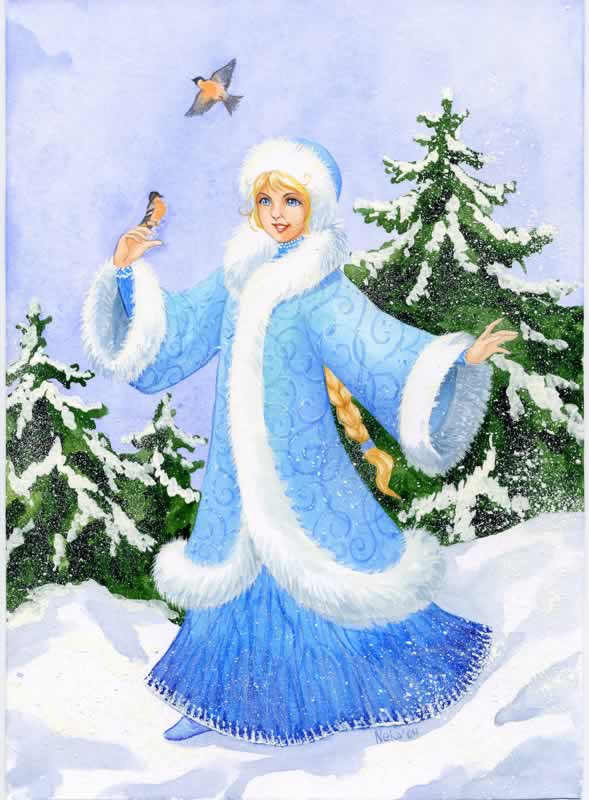 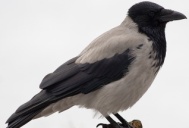 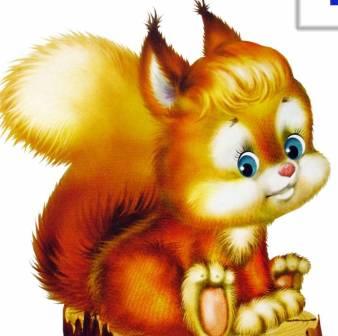 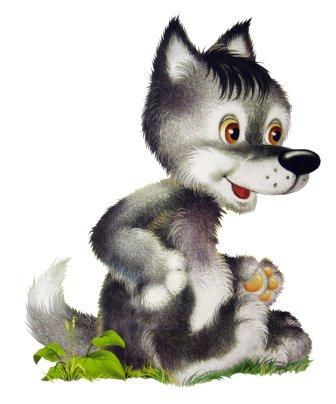 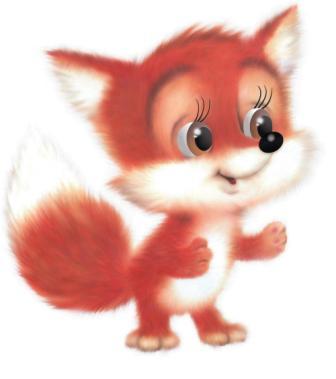 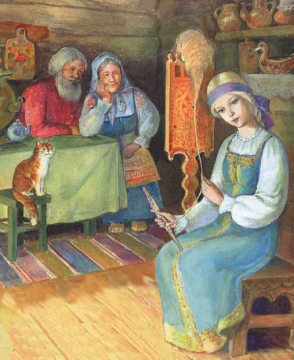 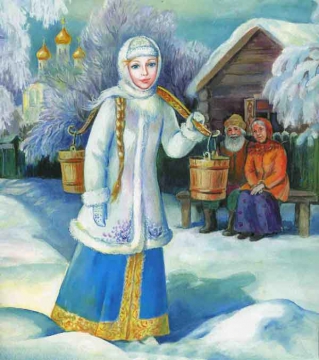 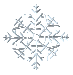 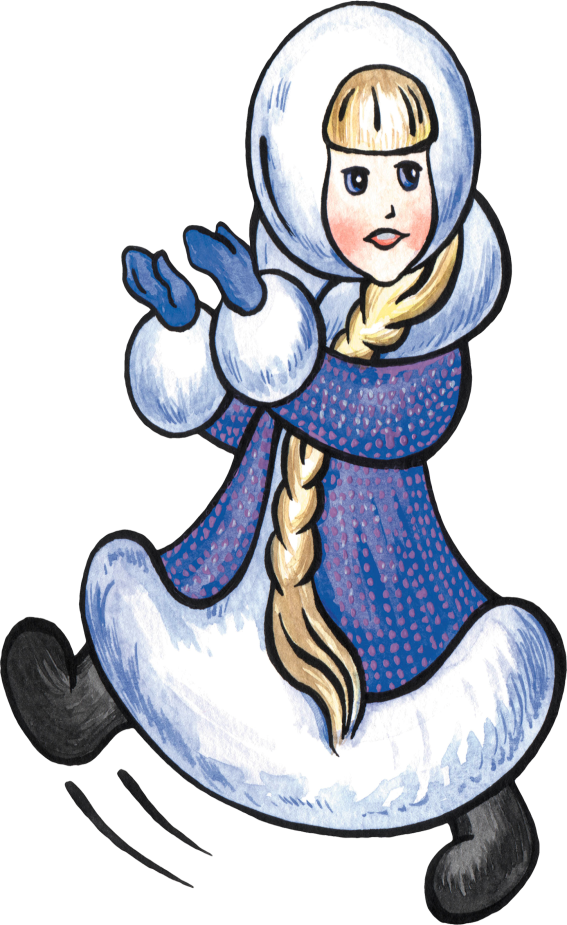 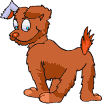 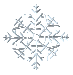 Работа с учебникомУпражнение № 259
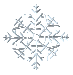 Комменти
рованное 
письмо
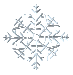 Вывод:
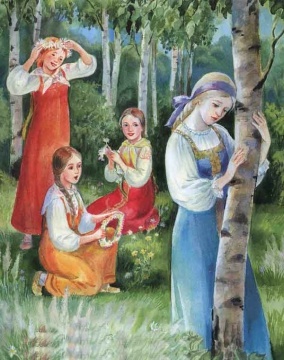 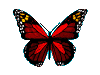 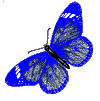 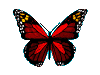 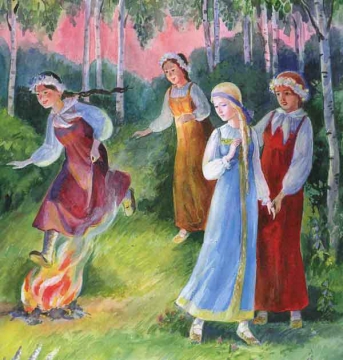 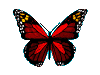 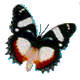 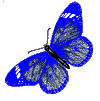 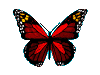 КОНЕЦ.
Ребята,
спасибо за урок!